NAZARENE THEOLOGICAL COLLEGE-BRISBANE
BUILDING BETTER BOARDS
FEBRUARY 4-9, 2013
Welcome and Introductions
A brief overview of the continuing education module, and goals for the course.
Why focus on boards?
Boards can address strategic missional and                                                            governance issues facing them in a period of accelerated transitions and change.

Board can identify and embrace key “best practices” of board governance needed to move them to new levels by which to “govern diligently” (Romans 12:8c) NIV.
[Speaker Notes: What is a governing board? What does it mean to “govern diligently? In various countries where I work with these oversight groups, I discover much ambiguity regarding board governance. Members want to make a positive impact to the boards to which they belong. These individuals and the boards on which they serve want to make a significant difference. They are thrilled to be asked to serve on a board of governance. 
For many, the invitation provides an opportunity to be good stewards of the gifts, talents, education and experiences with which they have been blessed. For many, however, this excitement soon leads to frustration as the boards on which they serve - local churches, colleges, seminaries, universities, district and national boards, and ministry organizations - lack an understanding of the role, purpose, and structure of the board to required to “govern diligently.”]
Working Assumption:
Strong governing boards 
           empower effective leaders.
Strong leaders 
            embrace engaged boards.
[Speaker Notes: ----- Meeting Notes (10/27/12 06:40) -----
Before we begin "reflecting" on the March 2011 Board and Council retreat, let me ask a key question that I believe some of you brought to the meeting. CLICK TO NEXT SLIDE]
Another Assumption
Boards must evolve 
and change as
 local churches, mission
 organizations, and colleges 
grow and mature.
Two more…
“The Board holds the future and mission [of the local church, district advisory, and college board] in trust.”

“The chief responsibility of the Board is to be effective on behalf of the university.” [church, district, college]

                                                                  Max DePree, Called To Serve
A Big leadership question for boards
How can our  ministry of leadership
 on boards 
enable others to fulfill their ministry to each other 
and their mission in  the world 
in the context of 
a dynamic laboratory of learning 
how to live together as God’s children?
Video clip and Discussion
Video #1:

 Video introduction to 
“Building Better Boards”
Read and discuss governance article
“Govern Diligently”


Go to BoardServe.org. Check “Writings” tab. Go to “Govern Diligently” article in the BoardServe.org “2012 to present” section.
This diagram is called the Sigmoid or S-Curve I have modified it slightly for this conversation
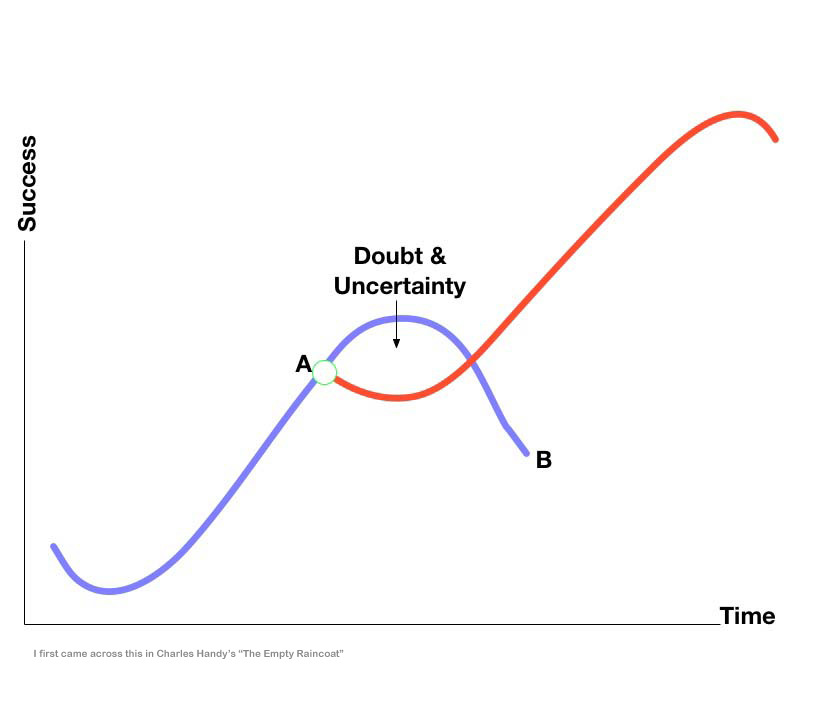 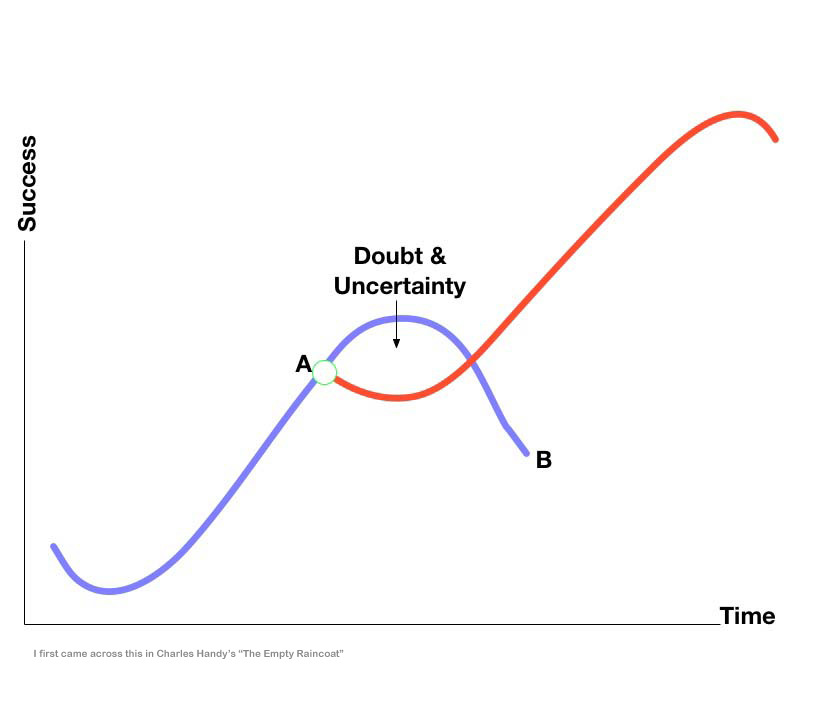 7
7
26 March 2012
Key question:
What is one “big” (very big) board question you would like to see addressed during this board development module?
Another big question...
What are the top three “critical issues” facing the Board on which your serve during the next one to three years?
Declining attendance?
Succession planning?
Physical plant expansion?
The role of technology in local churches, districts, and NTC-B?
Access to NTC-B ministerial education throughout the  country?
Budget development and financial management?
Capital projects fundraising?
Role of Board in developing a Strategic Plan?
Maintaining the Nazarene ethos and identity?
Professional Growth and Development?      Others?
During the week we will discuss:
1.  Processes to be clarified.
                 2.  Policies needed.
                 3. Questions to be asked.
                 4. Plans to be developed.
                 5. Projects to be initiated.
Video Clip and discussion
Video #2: 
Best Practice Number One:

“Board Members understand the role, purpose, and function of the board.”
Three Roles…
#1. The Fiduciary Role:

	 #2. The Strategic Role:

	 #3.   The Representative Role:
video Worksheet highlights
What are the KEY IDEAS of the video clip?
   What is your #1 INSIGHT from clip?
   What is your TOP QUESTION from clip?
   Identify the specific “CRUCIAL ISSUE” for    “your” board? Why this specific issue?
   What ACTION STEPS are needed?
   What problem will this action ADDRESS?
“ Listening team” feedback
The “Listening Team” is led by FSC Dr. John Moore, and a pastor, DS, and a lay leader appointed by the FSC. 
The team will provide feedback and a summary of each session.
Before the next session…
Review the NCMI “APEX PROJECT,” an Organizational Development Assessment Tool template for boards, to use in  a legal and program audit. Contextualize as appropriate. Categories include:
 I.     Legal Documentation Checklist II.     Mission/Vision/Values/Strategic Planning III.    Board Development IV.     Financial Accountability V.      Fund Development VI.    Human Resources VII.   Program Development VIII. Organizational Capacity                                Priorities for Capacity Building
Go to: www.BoardServe.org. Click BLOG tab. Write “APEX Project” in search box. Click Compassionate Ministries Center Website.  See “Assessment Form” and “Reference Guide” on left.
Evening two
Review of the Previous Evening

Overview of Evening Two
Video clip and Discussion
Video #1:

 Video introduction to 
“Building Better Boards”
Video Clip and discussion
Video #2: 
Best Practice Number One:

“Board Members understand the role, purpose, and function of the board.”
DEVOTION AND REFLECTIONS
“QUESTIONS LEADERS 
NEED TO ASK THEMSELVES”
2 CORINTHIANS 5:16-19
EPHESIANS 4:1-3; 15-16; 25-32
Read article by the same title in November/December, 2012 issue of HOLINESS TODAY, or by downloading article at www.BoardServe.org/Click “Writings” tab. Look for article near end of list.
Video Clip and Discussion
Video #3:
Best Practice #2:
 “Board members know, communicate, and make decisions in light of the church’s/district/college’s  mission, vision, and values.”
Best Practice #3:
“Board members ask the right questions.”
video Worksheet highlights
What are the KEY IDEAS of the video clip?
   What is your #1 INSIGHT from clip?
   What is your TOP QUESTION from clip?
    Identify the specific “CRUCIAL ISSUE” for    “your” board? Why this specific issue?
   What ACTION STEPS are needed?
   What problem will this action ADDRESS?
Review and discussion of apex project
On a scale of 1 to 4, identify the organization’s level of compliance or strength (1=lowest; 4=greatest):
    I. Legal Documentation?     II. Mission/Vision/Values/Strategic Planning?     III. Board Development?     IV. Financial Accountability?     V. Fund Development?     VI. Human Resources?     VII. Program Development?     VIII. Organizational Capacity? 
 Top TWO PRIORITIES for Capacity Building?
“Listening team” Feedback
Before the next session…
Read and reflect on the articles, “Think Questions: Board Members Ask the Right Questions,” and “Watch Your Words.”

Go to BoardServe.org. Click “Writings” tab. Scroll down to  “International Board of Education” section. See the two articles at  #29 and #30.
Evening Three
Review of the Previous Evening

Overview of Evening Three
Devotion and reflectionS
“Watch Your Words”
Philippians 1:27
Ephesians 4:25
Colossians 4:6
See chapter four in book, BEST PRACTICES FOR EFFECTIVE BOARDS, or at: BoardServe.org. Click “Writings” tab. Scroll down to  “International Board of Education” section. See article #30, “Watch Your Words.”
Devotions and reflections
Whatever Happens…Walk Worthy!
Conviction: Speak truthfully in love. Why?
We are brothers and sisters in Christ.
If neglected, Satan gets a “foothold” in the fellowship.
The power of words to bless or “curse” others.
We have been forgiven in Christ.  

Ephesians 4:1-3; 15-16; 25-32
do not lie (4:25a)
a.  Be honest (4:25b)
do not avoid dealing with anger
Because “we are members of one body.” (4:25c)
Because if we do not, Satan gets a foothold into our lives. (4:27)
Because we have been forgiven in Christ. (4:32)
b. Be
direct 
(4:26)
d.  Be
forgiving     
   (4:32b)
do not hold grudges (4:31)
Because of the power of words to heal and to affirm. (4:29c)
c. Be upbuilding (4:20b)
do not “badmouth” (4:29a)
SPEAK 
THE TRUTH
IN LOVE
An Attitude of Acceptance
Video clip and discussion
Video #4: 
	Best Practice #4: “Board members understand and embrace a board policy manual that contains the board-approved policies for effective and efficient governance of the organization.”

	 Best Practice #5: “Board members communicate with each other and address conflict situations as Christians.”

	 Best Practice #6: “Board members relate to their leaders and constituency with one voice.”
Video  worksheet  highlights
What are the KEY IDEAS of the video clip?
   What is your #1 INSIGHT from clip?
   What is your TOP QUESTION from clip?
    Identify the specific “CRUCIAL ISSUE” for      “your” board?   Why this specific issue?
   What ACTION STEPS are needed?
   What problem will this action ADDRESS?
Review and discussion
WHEN GOOD AND GODLY PEOPLE DIFFER, EVEN COLLIDE OVER VISION AND VALUES:

Speak Gracefully. Watch the words you speak. 
Live Gratefully. Don’t whine, be grateful. 
Listen Intently. Seek first to understand. 
Forgive Freely. Be proactive in extending forgiveness. 
Lead Decisively. Combine deep humility with fierce resolve. 
Care Deeply. Value people, not power. 
Pray Earnestly. Pray for change in you even as you pray for change in others.
Lecture and discussion
“ON CARING ENOUGH TO CONFRONT”*
“NINETY-SIX PERCENT OF TROUBLED (DISFUNCTIONAL) FAMILIES (BOARDS?) DEAL WITH CONFLICT IN ONE OF FOUR INAPPROPRIATE WAYS:
                                             2.
                                             4.
OPTION #5 PROVIDES POTENTIAL HEALING, ENABLES GROWTH, AND PRODUCES CHANGE:
WHERE DO WE START?
  * SEE TEXT, APPENDIX 5
“Listening TEAM” Feedback
Before the Next Session…
COMPLETE THE “LEADERSHIP EFFECTIVENESS REVIEW.” GUIDANCE WILL BE GIVEN BY THE INSTRUCTOR ON HOW TO ACCESS THE INSTRUMENT. APPLY THE QUESTIONS TO YOURSELF AS A BOARD MEMBER IN YOUR CURRENT BOARD RESPONSIBILITY.
YOU WILL NOT BE ASKED TO TURN IN THE RESULTS OF THE QUESTIONNAIRE, OR REQUIRED TO DISCUSS ANY ASPECT OF THE EVALUATION.
AFTER TAKING THE QUESTIONNAIRE, ASK YOURSELF, “ON WHICH OF THE ‘SEVEN ESSENTIALS’ AM I STRONGEST? AND, WEAKEST? HOW WOULD OTHERS EVALUATE ME?  WHERE DO I NEED TO CHANGE?”
Evening Four
Review of the Previous Evening

Overview of Evening Three
DEVOTION AND REFLECTIONS
Integrity Matters
Board members intentionally engage in mutual accountability, including systematic board development and evaluation.
		Integrity defined
		Integrity and Mutual accountability
		Systematic Board Development
		Board Survey
		Personal Evaluation
Read chapter 7 of “Best Practices…” book or download article
Video clips and discussion
Video #5: 
Best Practice # 7: “Board members intentionally engage in mutual accountability, including systematic board development and evaluation.”

Best Practice #8: “Board members take time to process decisions, with no intentional surprises.”

Best Practice #9: “Board members embrace change and resolve to work through transitions together, and unite for the good of the Kingdom and the advancement of God’s mission.”
video Worksheet highlights
What are the KEY IDEAS of the video clip?
   What is your #1 INSIGHT from clip?
   What is your TOP QUESTION from clip?
    Identify the specific “CRUCIAL ISSUE” for      “your” board?   Why this specific issue?
   What ACTION STEPS are needed?
   What problem will this action ADDRESS?
Lecture and Discussion
Managing Change and Strategic Planning: 
A case study and model
The CHANGE PROCESS - John KOTTER
Stage One: Establishing a Sense of Urgency. This stage calls for examining  the market and competitive realities and identifying potential crises and opportunities 
Stage Two: Creating a Guiding Coalition. Essential to the change process is putting together a group with enough power and cohesiveness to lead the change
 Stage Three: Developing a Vision and Strategy. This stage considers creating a vision and developing strategies for achieving that vision
 Stage Four: Communication the Change Vision. The new vision must be communicated using every vehicle possible, and the guiding coalition must model the behavior expected of employees.
Change Process
Stage Five: Empowering Broad-Based Action. This stage considers the importance of getting rid of obstacles, changing structures that undermine the vision, and encouraging risk taking and nontraditional thinking.
 Stage Six: Generating Short-Term Wins. Visible improvements or “wins’” are essential for keeping the momentum of the change process. 
  Stage Seven: Consolidating Gains and Producing More Change. By using increased credibility, other systems that don’t fit the vision can be changed
 Stage Eight: Anchoring New Approaches in the Culture. Finally, the change must be anchored in the organizational culture to endure. Processes must be developed to ensure continued leadership development and succession. Change is inherent in information technology, and Kotter’s eight-stage process forms an invaluable blueprint for successfully implementing change
Managing Complex Change
VISION  +  SKILL  +  INCENTIVES  +  RESOURCES  + ACTION PLAN    =                       CHANGE
                    SKILL  +  INCENTIVES  +  RESOURCES  +  ACTION PLAN    =   CONFUSION  
 VISION  +                    INCENTIVES  +  RESOURCES  +  ACTION PLAN   =   ANXIETY 
VISION  +  SKILL  +                                  RESOURCES  +  ACTION PLAN   =   GRADUAL CHANGE
VISION  +  SKILL  +  INCENTIVES                                   + ACTION PLAN  =   FRUSTRATION 
VISION  +  SKILL  +  INCENTIVES  +  RESOURCES  +                                 =   FALSE STARTS
A THREE Year  PLANNING PROCESS
The MISSION of the local church:
The CONTEXT:
The VISION:
The VALUES:
The STRATEGIC INITIATIVES:
	#1:                                            #2:
	#3:                                            #4: 
The ACTION PLAN: Goals/Timelines/Budget/Personnel/etc
The DESIRED OUTCOMES:
“Listening TEAM” Feedback
Before the Next Session…
Please complete the “BOARD SURVEY” in the text, Appendix 9 . Though the survey was prepared for college and university board members, please try to apply the question to your particular board setting and responsibility. Contextualize as necessary.
You will  not be asked to turn in the survey, or required to discuss the findings with the group. An honest attempt to contextualize the questions to the local church or district boards will help form a basis for generalized observations.  Please rate each statement as (1) strongly agree, (2) agree, (3) disagree, (4) strongly disagree.  Then please make comments for each statement. 
Where is your board strongest? Weakest? Missing questions? 
First steps? Specific action?
Evening Five
Review of Previous Evening

Overview of Evening Five
Devotion and reflections…
THE “GRACE GIFT” OF TENACITY
COLOSSIANS 4:17
Acts 27:25

Go to BoardServe.org
Click “Writings” tab
Go to “International Board of Education”
Click #17 – NTC Manchester Commencement, Oct 2009
Video clip and reflections
Video #6:    
Best Practice # 10: “Board members participate in assessing the effectiveness of prior decisions and collectively make appropriate adjustments.”
Best Practice # 11: “Board members are outstanding examples of giving regularly and sacrificially to the church, college, or organization they serve.”
 Best Practice # 12: Board members develop new leaders throughout the region for increased responsibilities and commitment to the organization.
Video worksheet highlights
What are the KEY IDEAS of the video clip?
   What is your #1 INSIGHT from clip?
   What is your TOP QUESTION from clip?
    Identify the specific “CRUCIAL ISSUE” for      “your” board?   Why this specific issue?
   What ACTION STEPS are needed?
   What problem will this action ADDRESS?
lecture and discussion
YES! TO THE
BOARD PLANNING PROCESS!
EMBRACE THE MISSION AND VISION
2. ASSESS THE  SITUATION AND CONTEXT
3. CLARIFY THE  GOALS AND OBJECTIVES
4.INSURE IMPLEMENTION OF THE ACTION PLAN
5. CONTINUOUSLY REVIEW AND REVISE
PLANNING CYCLE
1. Understand
  your Mission:
OVERARCHING
MISSION STATEMENT
4. Implement your plan:
COMPREHENSIVE IMPLEMENTATION PLAN
2. Asses your Situations

SITUATION ASSESSMENT
Continually review and revise your strategy:
REVIEW AND REVISE
3. Develop your Goals:
PERSONAL/
PROFESSIONAL
GROWTH GOALS
ESTABLISH GROWTH GOALS
Growth goals are statements of faith for the Christian leader 
  that express clearly what we believe God will do through us.
A GOAL should be:
		1. Be measurable.
		2. Be feasible 
		3. Be attainable.
 		4. Contain an action verb.
		5. Have a deadline.
Leaders who inspire others…

..  are deciders rather than drifters.
..  know where they are going, and  
       how they are going to get there.
3… are results-oriented and not just 
       activity-oriented.
4… establish growth goals, and are 
       among the 3% who write down 
       these goals.
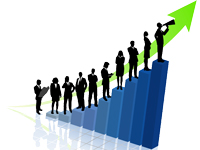 Leaders who inspire others…

5… pursue goal setting in the context   
      of a broader planning strategy.
6… develop a mission statement, and 
       are mission-driven.
7… dream great, God-inspired 
       dreams, and understand 
       leadership is the transference
		of vision. A goal is a
		dream with a  deadline.
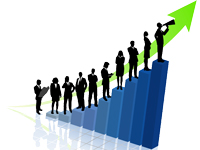 Leaders who inspire others…

8… are constantly involved in an 
       ongoing (SWOT) analysis of 
       their constituents.
9… work hard at detailing 
       programs and plans. 
10…continually reviews and 
       revises the planning strategy   
      for growth.
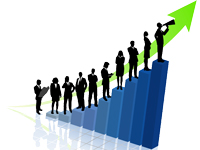 “listening TEAM” feedback
BEFORE THE MORNING SESSION
PLEASE SPEND SOME TIME REFLECTING ON THESE QUESTIONS (WRITE YOUR RESPONSES):
1. WHAT HAVE I LEARNED THIS WEEK 
	ABOUT MYSELF….?
      ABOUT BOARD GOVERNANCE?
	ABOUT “OUR” BOARD?
2. HOW AND WHERE CAN I CHANGE?
3. HOW AND WHERE CAN WE (“our” board ) CHANGE? 

You will not be asked to turn in your responses, or required to share your thoughts in class.
Morning six
Review of Previous Evening

Overview of Morning Six
Devotion and reflections
“Inspired and Inspiring Boards…”

1.      SET CLEAR POLICIES AND STANDARDS
EXPECT THE BEST…FROM SELF AND OTHERS
PAY ATTENTION…TO MACRO AND MICRO ISSUES
PERSONALIZE RECOGNITION OF LEADERS AND FOLLOWERS
COMMUNICATE! COMMMUNICATE! COMMUNICATE!
TELL THE STORY…WELL AND OFTEN
CELEBRATE TOGETHER…WITH GRATITUDE AND ANTICIPATION
SET THE EXAMPLE OF WHOLENESS OF LIFE AND LEADERSHIP
Adopted from the book, ENCOURAGING THE HEART by James Kouzes and Barry Posner
DON’T OVERLOOK…
BEGIN WITH A PERSONAL MISSION STATEMENT.


MY MOST RECENT STATEMENT AT BOARDSERVE.ORG. 
Click BLOG tab. Type: Personal Mission Statement
Bonhoeffer’s 7 Expressions of Ministry
The Ministry of Holding One's Tongue
 The Ministry of Meekness
 The Ministry of Listening
 The Ministry of Active Helpfulness
 The Ministry of Bearing (Supporting)
 The Ministry of Proclaiming
 The Ministry of Authority (Leadership)
Dietrich Bonhoeffer in Life Together: The Classic Exploration of Faith in Community
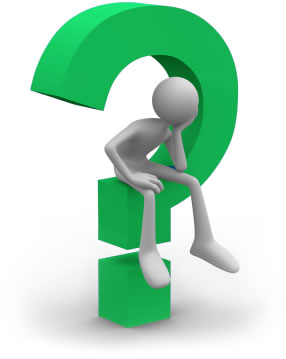 The Big Question:
How does my testimony of holiness of heart and life translate to the way I live 
and lead in 
a faith community?
Video clip and review
Video #7: 	

 “Twelve Best Practices 
for Effective Boards”
Most needed top two…
#1.  Board members understand the role, purpose and function of the board.  “HEAD IN, FINGERS OUT.”

#2. Board members know, communicate, and make decisions in light of the organization’s mission, vision, and values. “MISSION AND VISION DRIVE US.”

#3. Board members ask the right questions. “THINK QUESTIONS.”
MOST NEEDED TOP TWO…
#4. Board members understand and embrace a board policy manual that contains the board-approved policies for effective governance of the organization. “WRITE IT DOWN.”

#5. Board members communicate with each other and address conflict situations as Christians. “WATCH YOUR WORDS.”

#6.Board members relate to their leaders and constituency with one voice.  “STRONG BOARDS EMPOWER EFFECTIVE LEADERS.”
Most needed top two…
#7. Board members intentionally engage in mutual accountability, including systematic board development and evaluation. “INTEGRITY MATTERS.”

#8. Board members take time to process decisions, with no intentional surprises. “TAKE TIME.”

#9. Board members embrace change and resolve to work through transitions together, and unite for the good of the Kingdom and the advancement of God’s mission. “YES! TO MISSIONAL CHANGE.”
Most needed top two…
#10. Board members participate in assessing the effectiveness of prior decisions and collectively make appropriate adjustments. “REVIEW/REVISE/REDIRECT/RENEW.”

#11. Board members are outstanding examples of giving regularly and sacrificially to the church, college, or organization they serve. “ROLE MEMBERS OF GENEROSITY AND STEWARDSHIP.”

#12. Board members develop new leaders for increased responsibilities and commitment to the organization. “PASS IT ON.”
group discussion
On which two “best practices” and “characteristics of effective boards” should the board on which you serve  focus during the next two years?
Why these two? 
What specific difference will this make?
[Speaker Notes: To help us with this process, let’s review the remaining five segments of the video, “Building Better Boards,” and briefly discuss as a group the key board development ideas in the segment just watched. Then, in small groups, each group will respond to the questions in this slide.]
AS A BOARD member, THE THREE MOST  immediately CRITICAL ISSUES ARE…
1.


2.


3.
specific recommendations…
Identify 
SPECIFIC RECOMMENDATIONS
 for action during the next 12 months regarding policy formulation and mission strategy
Let’s summarize the specific action steps…
Accountability steps:who? When? How? How much?
Big Leadership question for boards (again)…
How can our ministry of Christian leadership 
on boards 
enable others to fulfill their ministry to each other 
and their mission in  the world 
in the context of 
a dynamic laboratory 
of learning how to live together as God’s children?
Closing  reflections
MOVING BOARD GOVERNANCE 
FROM GOOD TO GREAT*

(It starts by rigously guarding the board agenda)




*adopted from Best Practices of Effective Boards, Appendix 11.
From Good to Great…From Weak to Strong…
(adopted from Appendix 11)
Strong churches have Strong Boards…
2. Strong Boards adopts a powerful God-honoring mission…
3. Strong Boards intentionally empower and equip pastor-leaders…Strong pastors embrace engages Boards.
4. Strong Boards models integrity in structure, process, protocols…
5. Strong Boards set policies and strategy, and orients, develops, and evaluates board functions, effectiveness and efficiency.
Continued…
6. Strong Boards welcomes input in formulating policies…
7. Strong Boards often organize themselves into committees or…
8. Strong Boards guard the agenda, and insist on balance of…
9. Strong Boards insists on accountability through observance of the law: 	
	legal, financial, and program audits; evaluation of board as
            whole and individual trustees, and appropriate transparency…
10. Strong Boards are forward-looking, want to improve as a board, and focus on outcomes/results. They discipline themselves and change. They enjoy the process of governance.
“Listening team” Feedback and concluding remarks
Let’s celebrate and pray